Chapter -2MAP REDUCE
1
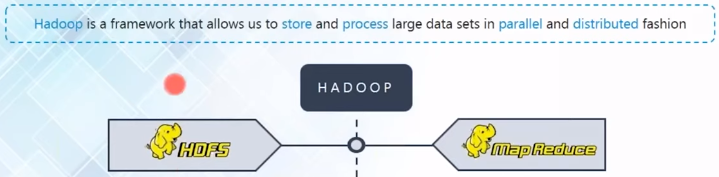 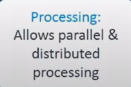 4/29/2020
Dr vasu pinnti                                                 ICT
contents
2
What is map reduce  
Story of map reduce
Map reduce example- word count program
Mapper code
Reducer code
Driver code
4/29/2020
Dr vasu pinnti                                                 ICT
What is MAP REDUCE
3
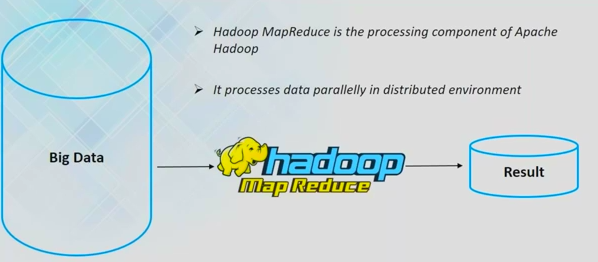 4/29/2020
Dr vasu pinnti                                                 ICT
Map reduce
4
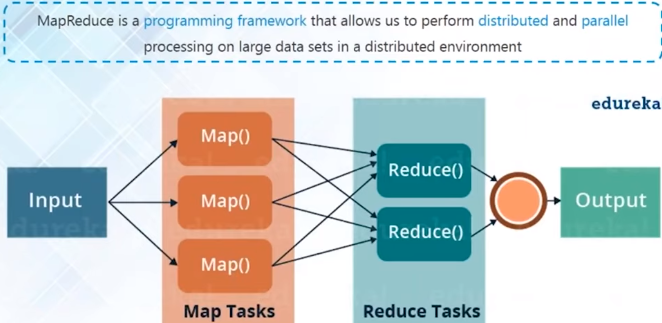 What is map reduce and why it is so popular
Map reduce big picture: map and reduce
Map reduce process and terminology
Map reduce components failures and recovery
4/29/2020
Dr vasu pinnti                                                 ICT
Story of map reduce
5
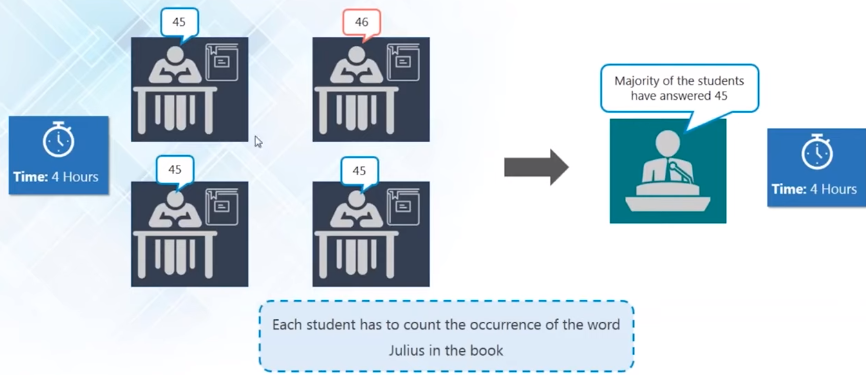 4/29/2020
Dr vasu pinnti                                                 ICT
Story of map reduce
6
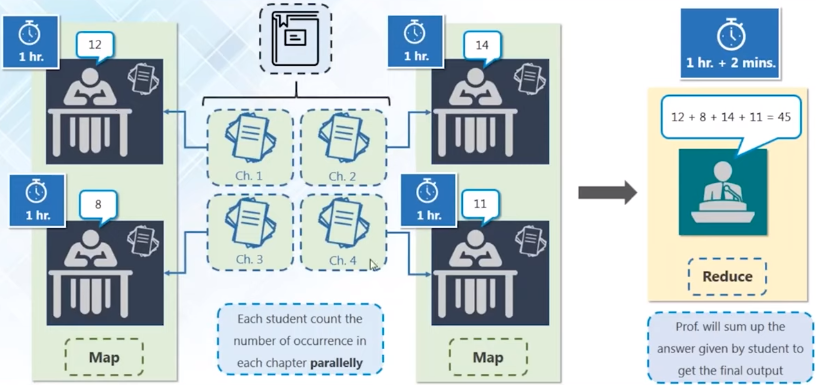 4/29/2020
Dr vasu pinnti                                                 ICT
What is map reduce
7
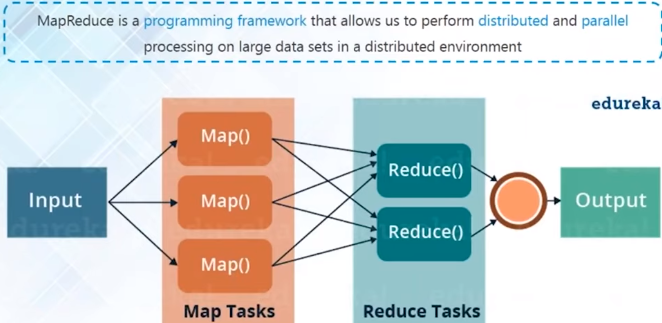 4/29/2020
Dr vasu pinnti                                                 ICT
What is map reduce
8
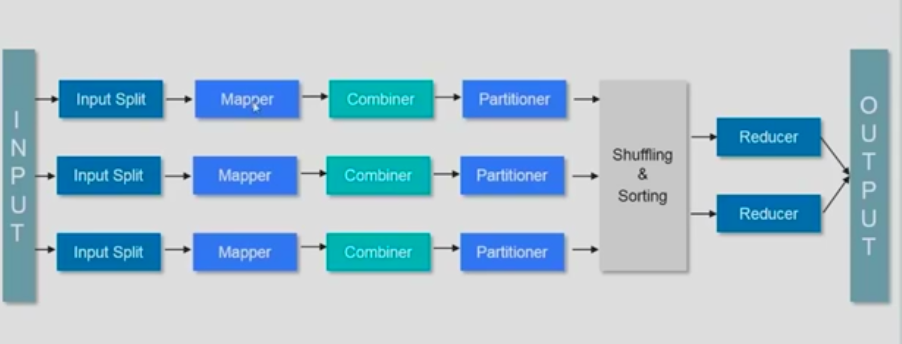 4/29/2020
Dr vasu pinnti                                                 ICT
What is map reduce
9
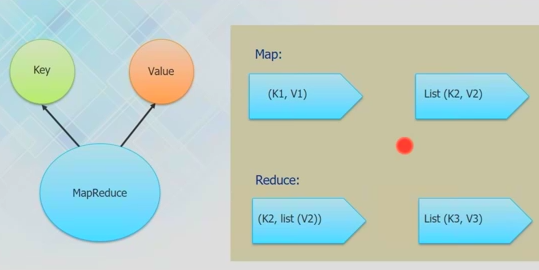 4/29/2020
Dr vasu pinnti                                                 ICT
map reduce example- word count program
10
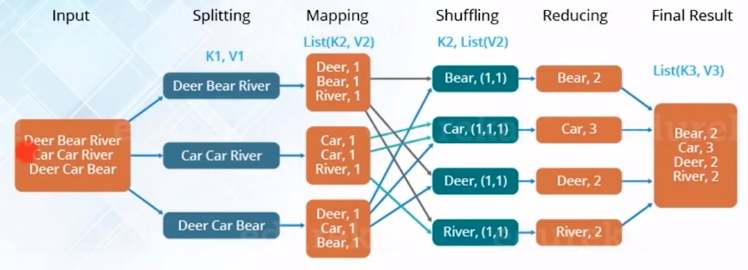 4/29/2020
Dr vasu pinnti                                                 ICT
map reduce example- word count program
11
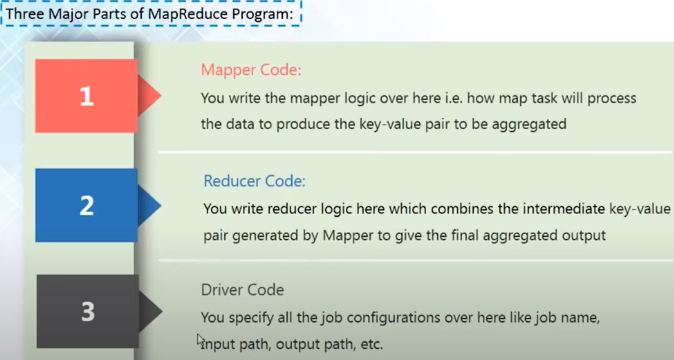 4/29/2020
Dr vasu pinnti                                                 ICT
Mapper code
12
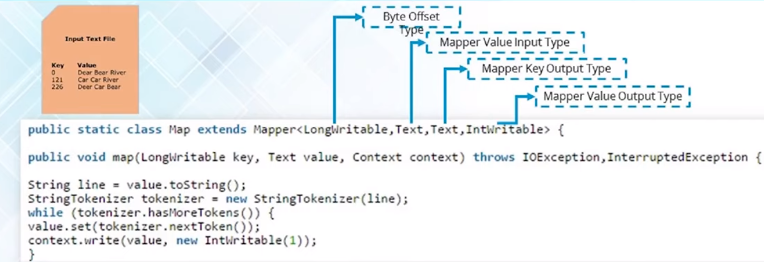 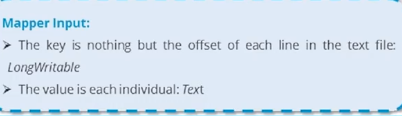 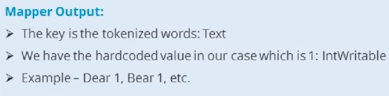 4/29/2020
Dr vasu pinnti                                                 ICT
Reducer code
13
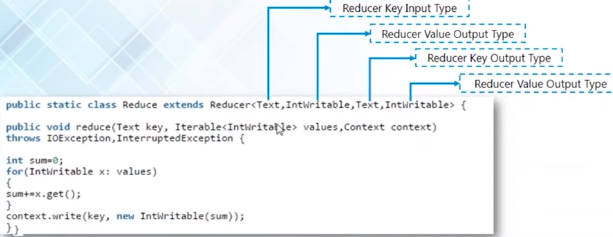 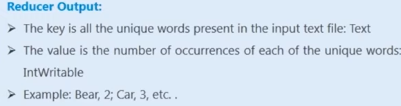 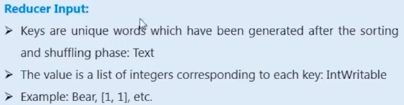 4/29/2020
Dr vasu pinnti                                                 ICT
driver code
14
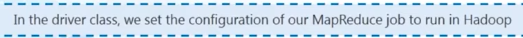 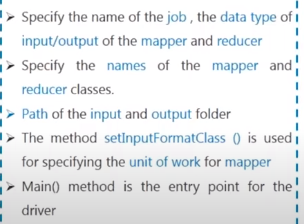 4/29/2020
Dr vasu pinnti                                                 ICT
driver code
15
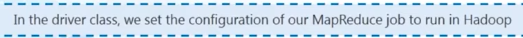 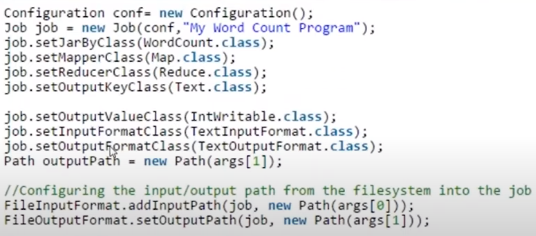 4/29/2020
Dr vasu pinnti                                                 ICT
YARN
16
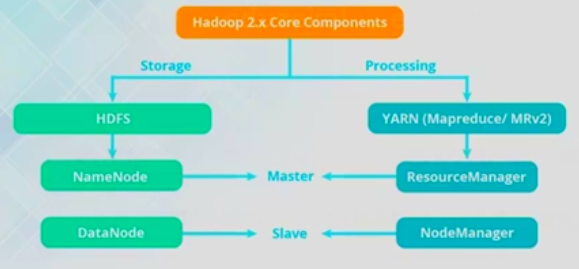 4/29/2020
Dr vasu pinnti                                                 ICT
YARN
17
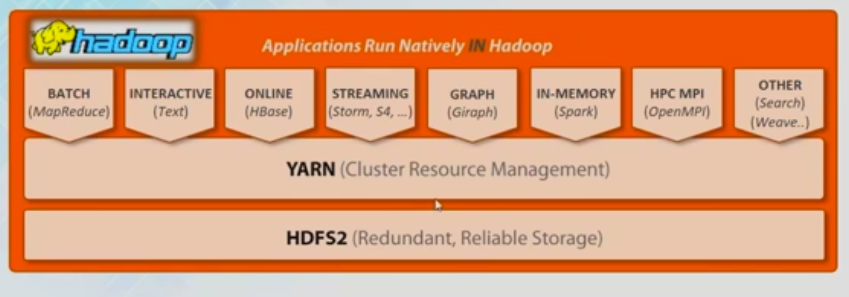 4/29/2020
Dr vasu pinnti                                                 ICT
YARN
18
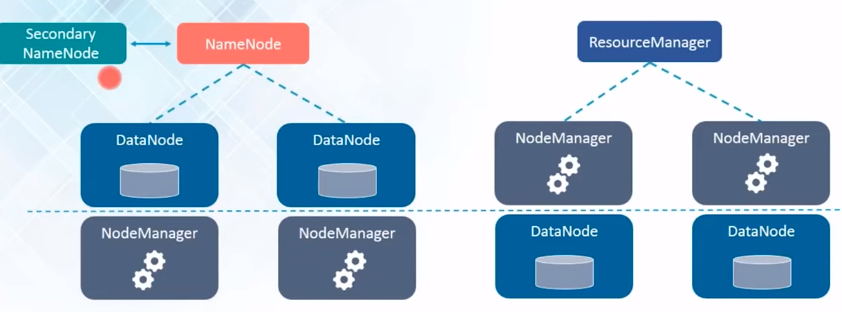 4/29/2020
Dr vasu pinnti                                                 ICT
YARN
19
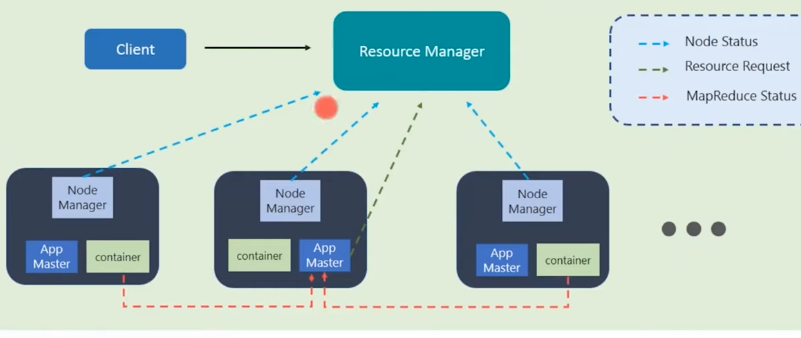 4/29/2020
Dr vasu pinnti                                                 ICT
YARN
20
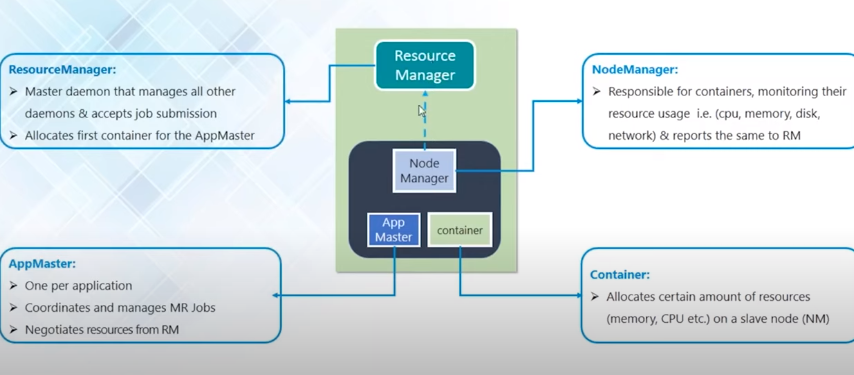 4/29/2020
Dr vasu pinnti                                                 ICT
Map reduce work flow
21
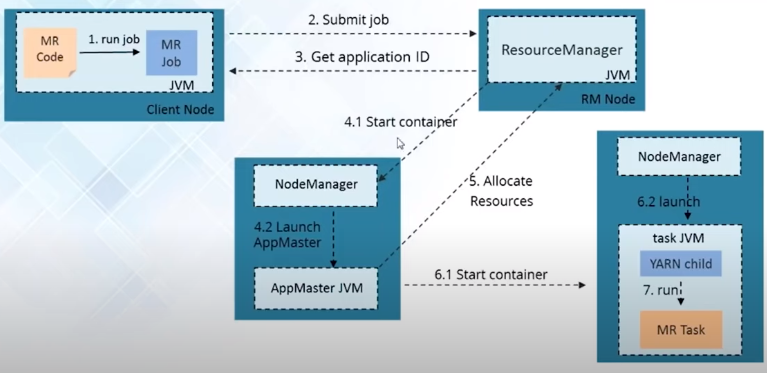 4/29/2020
Dr vasu pinnti                                                 ICT
Map reduce
22
ANY QUESTIONS / DOUBTS
???
4/29/2020
Dr vasu pinnti                                                 ICT